Февраль
Лыжня России
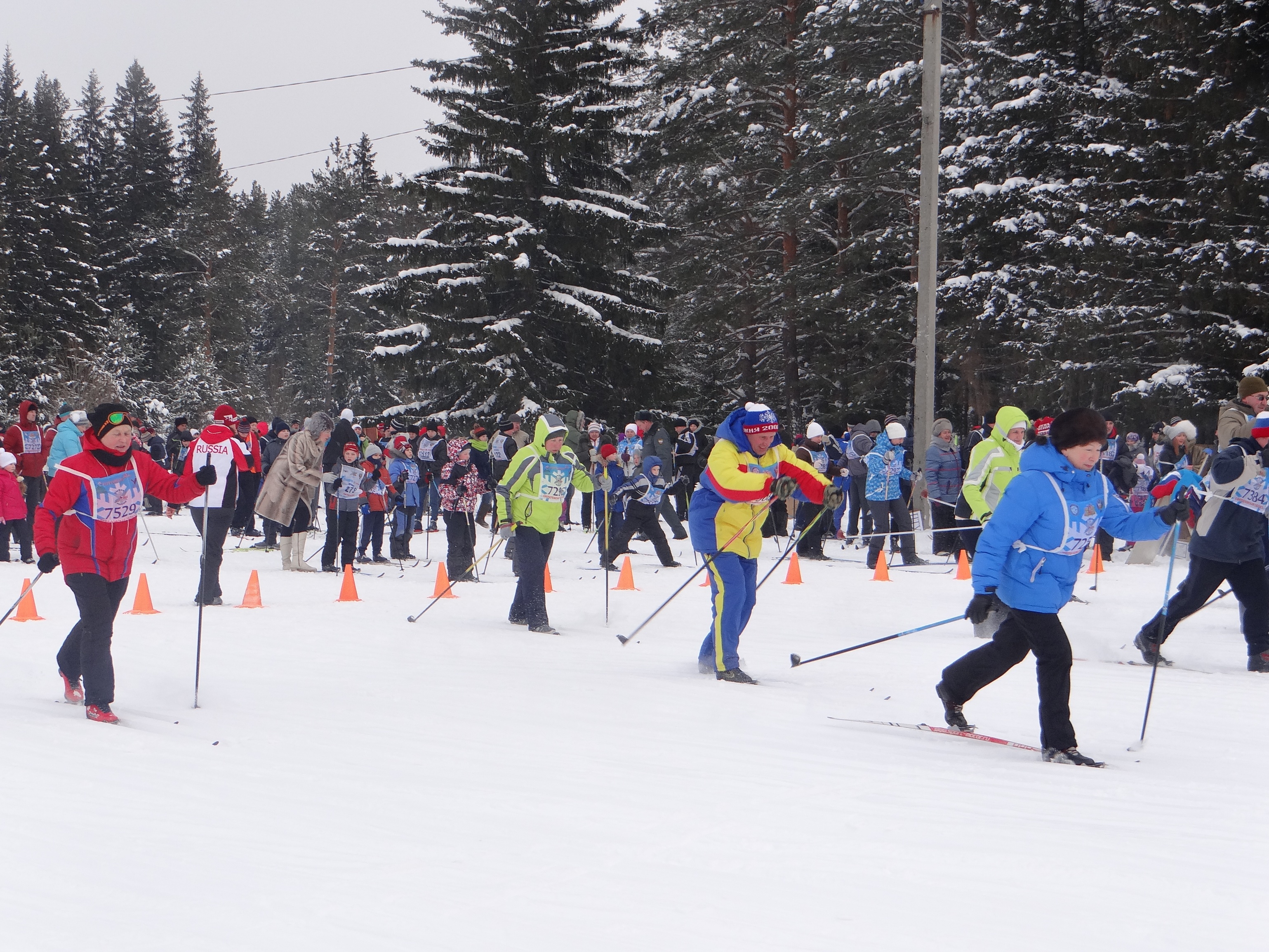 Проведение торжественного мероприятия, посвященного Дню памяти воинов-интернационалистов, 25-летию вывода советских войск из Афганистана
Проведение торжественного мероприятия, посвященного Дню памяти воинов-интернационалистов, 25-летию вывода советских войск из Афганистана
Проведение трековых автогонок в поселке Лобва
Проведение Кубка Думы Новолялинского городского округа по мини-футболу среди мужских команд
ул. Республики
ул. Лермонтова
Ввод в эксплуатацию жилых домов
«Большие танцы»